感恩遇见，相互成就，本课件资料仅供您个人参考、教学使用，严禁自行在网络传播，违者依知识产权法追究法律责任。

更多教学资源请关注
公众号：溯恩高中英语
知识产权声明
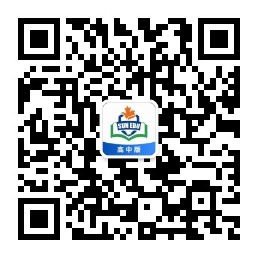 Build up Your Vocabulary-How to grasp the meaning of  words ?
-BY Lily
micro-
silico-
ultra-
scopic-
pneumono-
volcano-
coni-
-osis
the longest English word
肺尘病
pneumonoultramicroscopicsilicovolcanoconiosis
/njuːˌməʊ.nəʊˌʌl.trə.maɪ.krəˌskɒp.ɪkˌsɪl.ɪ.kəʊ.vɒl.keɪ.nəʊ.kɒn.iˈəʊ.sɪs/
a lung disease caused by inhaling very fine ash and sand dust
of lung
to an extreme degree
small
of viewing or observing
of silicon 硅的
affixes
mountain releasing lava and ash
a state of disease
of dust
What do these affixes mean?
What do these affixes mean?
reunite, revise, recover, react, recall
again
discover, disappear, dislike, disable
not
meaning
microscope, microwave, microphone
small
complete change; through, across
transform, transplant, transport
What do these affixes mean?
contradictory; advisory;compulsory;
of or relating to
action or process
infection, contribution, extinction, reaction...
part of speech
substantial, financial, official, commercial
having the characteristics of
epidemiology, biology, physiology
a branch of knowledge
Tip1: to grasp the meaning based on affixes and roots.
find as many collocations as possible
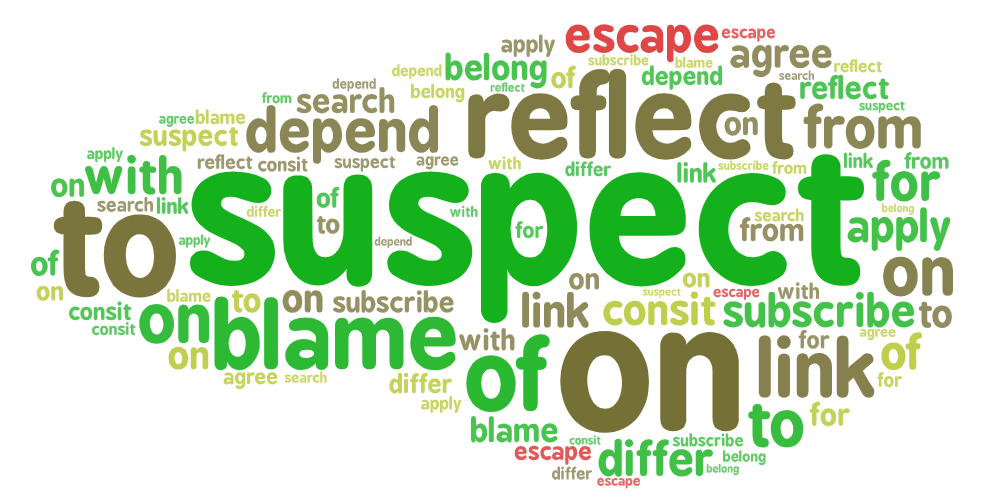 Tell the meaning of following underlined phrases.
to pay to receive a product regularly
1. Millions of people subscribe to this online music service.
2. John Snow subscribed firmly to the belief that cholera was caused by an infection from germs in food or water.
3. There was no eividence to suggest that the disease was linked to bad air.
4. The hot weather is partly to blame for the water shortage.
5. If a person is suspected of an infection, his/her family members should be put in quarantine.
to agree with
to be connected to
to be responsible for
to believe that something, usually bad, may be true
Tip2: to grasp the meaning of words in collocations.
Practice
subscribe to
1. Many scientists ____________________the view that it is human activity that has caused global warming.
2.He was to____________________ the accident because he drove on the wrong side of the road.
3 The man ____________________being behind the robbery was seen crossing the street.
4 Since heart disease is often________________ our lifestyle choices, we need to make healthy living an important part of our lives.
blame for
was suspected of
linked to
Tip2: to grasp the meaning of words in collocations.
a household name
1. It is not unusual for an athlete to be well known while he is active, and quickly forgotten when his athletic career is over.
2. I'm sure she'll deal with the changes very well because she's very adaptable.
3. He was ready to serve dinner to his friends when he realized that he had forgotten to turn on the oven and the meat was not cooked yet.
4. He used his great influence to change the thinking of the scientific community on this issue.
5. Scientists have collected more data than expected to prove the theory.
handle
raw
substantial
statistics
Tip3: to grasp the meaning of words with synonyms.
topic sentence
be responsible for
British scientists believe they may have found a way to fight the common cold. It blocks a key protein in the body cells that is to ________________ for the spread of cold-causing virus. Targeting the host rather than _________________was a bit non-traditional but made sense because it was tricky to target the virus. Cold-causing virus are not only of _______________kinds, they also _______________ rapidly, meaning they can quickly develop resistance to medicine. Researchers are working on making a form of medicine that can be taken directly into one’s lungs, to____________ the chance of side effects. Though these scientists have made _________________ advances in their research, further__________ is needed to make sure such drugs are not so______________ that they harm the body.
blame
the disease
infection
to completely change appearance or character
difficult to deal with
multiple
transform
to reduce
decrease
evidence
substantial
proof
big and considerable
severe
serious
Tip4: to grasp the meaning of words in topic-related context.
[Speaker Notes: 这个tip体现得不明显，而且这个文本本身也不容易理解。]
virus
blame
spread
resistance
tricky
transform
multiple
science 
     &
scientists
causes
solutions
effects
characteristics
decrease
substantial
side effects
severe harm
host and infection
target
block protein cell
Tip5: to grasp the meaning of words by a mind map.
fight disease
the common cold
Summary
Tip1: to grasp the meaning based on affixes and roots.
Tip2: to grasp the meaning of words in collocations.
Tip3: to grasp the meaning of words with synonyms.
Tip4: to grasp the meaning of words in topic-related context.
Tip5: to grasp the meaning of words by a mind map.
-How to grasp the meaning of  words ?
Homework
Make a mind map of vocabulary in this unit.
[Speaker Notes: 可以提供几组学生的习作]